Quadratics
For more help visit our website https://www.exampaperspractice.co.uk/
Prior Knowledge Check
For more help visit our website https://www.exampaperspractice.co.uk/
Teachings for 
Exercise 2A and 2B
For more help visit our website https://www.exampaperspractice.co.uk/
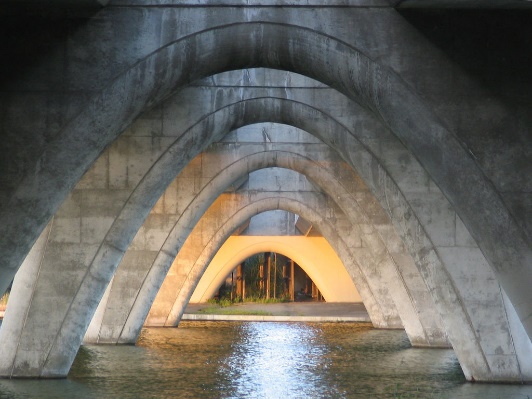 Quadratics
Example
Solve the equation…
a)
Subtract 9x
Factorise
Either ‘x’ or ‘x-9’ must be equal to 0
For more help visit our website https://www.exampaperspractice.co.uk/
2A/B
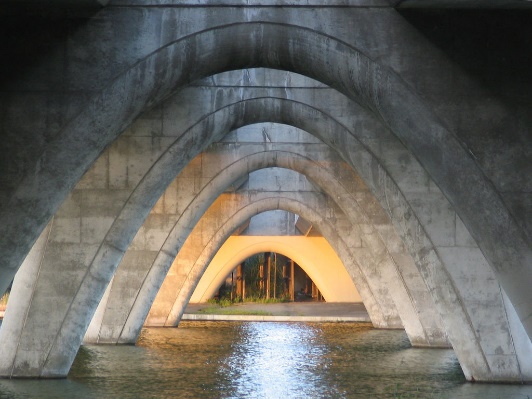 Quadratics
Example
Solve the equation…
b)
Factorise
For more help visit our website https://www.exampaperspractice.co.uk/
2A/B
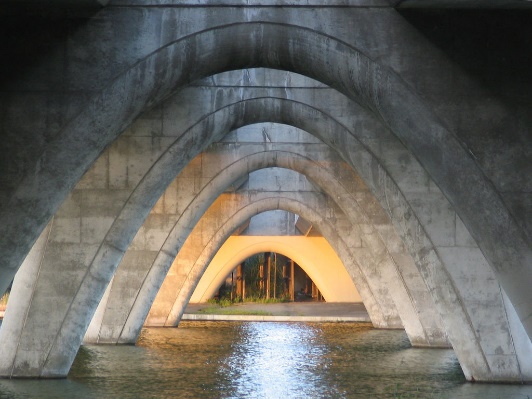 Quadratics
Example
Solve the equation…
c)
Factorise
Factorising this is slightly different.
There must be a ‘2x’ at the start of a bracket
 The numbers in the brackets must still multiply to give ‘-5’
 The number in the second bracket will be doubled when they are expanded though, so the numbers must add to give ‘-9’ WHEN ONE HAS BEEN DOUBLED
Using -5 and +1
They multiply to give -5
 If we double the -5, they add to give -9
 So the -5 goes opposite the ‘2x’ term
For more help visit our website https://www.exampaperspractice.co.uk/
2A/B
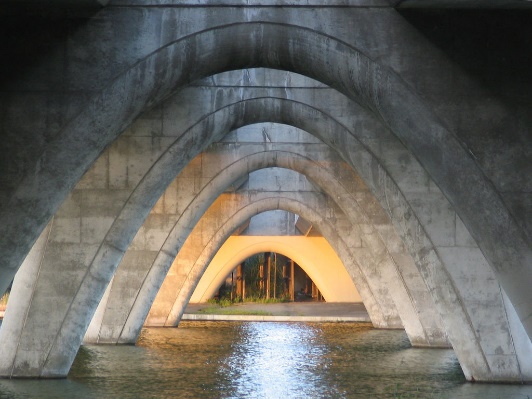 Quadratics
Example
Solve the equation…
d)
Factorise
Factorising this is even more difficult
 The brackets could start with 6x and x, or 2x and 3x (either of these would give the 6x2 needed)
 So the numbers must multiply to give -5
 And add to give 13 when either;
One is made 6 times bigger
One is made twice as big, and the other 3 times bigger
Using 3x and 2x at the starts of the brackets
And -1 and +5 inside the brackets…
 They multiply to give -5
 They will add to give 13 if the +5 is tripled, and the -1 is doubled
 So +5 goes opposite the 3x, and -1 opposite the 2x
For more help visit our website https://www.exampaperspractice.co.uk/
2A/B
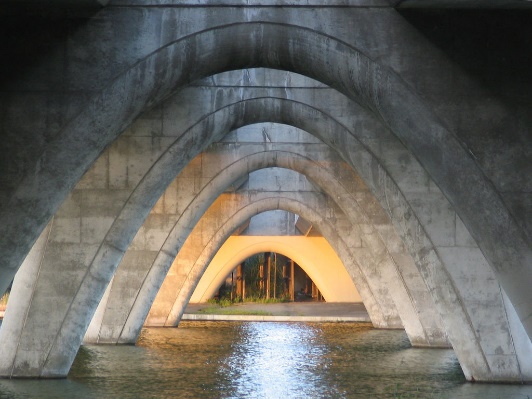 Quadratics
Example
Solve the equation…
e)
Subtract 2 Subtract 3x
Factorise
For more help visit our website https://www.exampaperspractice.co.uk/
2A/B
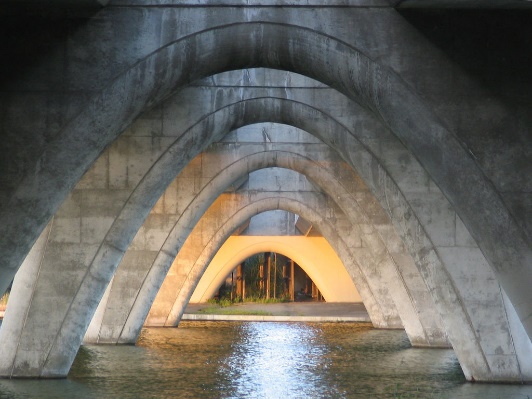 Quadratics
Example
Solve the equation…
Square root both sides (2 possible answers!)
f)
For more help visit our website https://www.exampaperspractice.co.uk/
2A/B
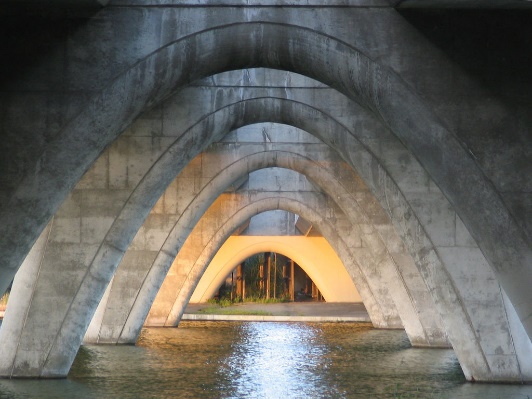 Quadratics
Example
Solve the equation…
Square root both sides (2 possible answers!)
g)
For more help visit our website https://www.exampaperspractice.co.uk/
2A/B
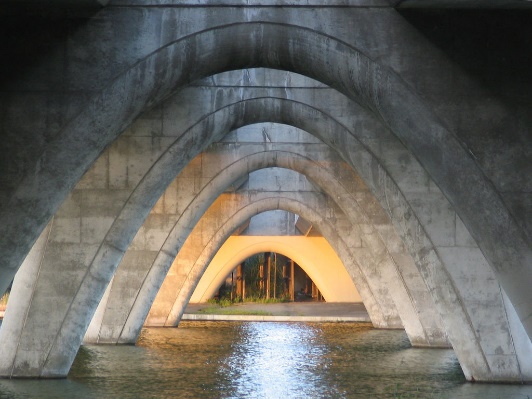 Quadratics
The Quadratic Formula

	You will have used the Quadratic Formula at GCSE level. 

	You can also use it at A-level for Quadratics where the solutions are not rational numbers

	We are going to see where this formula comes from in the next section…
For more help visit our website https://www.exampaperspractice.co.uk/
2A/B
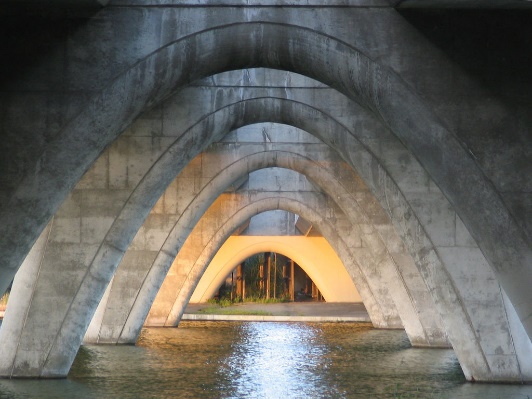 Quadratics
The Quadratic Formula

	You need to be able to recognise when the formula is better to use.

	Examples would be when the coefficient of x2 is larger, or when the 3 parts cannot easily be divided by the same number.
Example
Solve 4x2 – 3x – 2 = 0 by using the formula.
a = 4
b = -3
c = -2
For more help visit our website https://www.exampaperspractice.co.uk/
2A/B
Teachings for 
Exercise 2C and 2D
For more help visit our website https://www.exampaperspractice.co.uk/
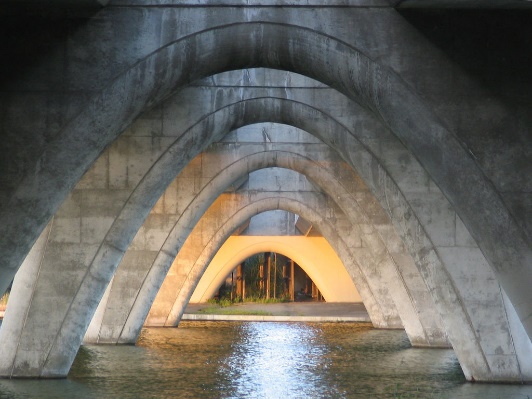 Quadratics
It is often useful to rewrite quadratic expressions by completing the square.
Example
Complete the square for the following expression…
a)
If we check by expanding our answer…
‘So b/2 is half of the coefficient of x’
For more help visit our website https://www.exampaperspractice.co.uk/
2C/D
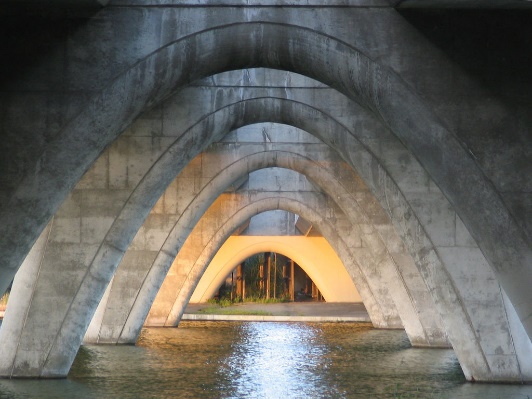 Quadratics
It is often useful to rewrite quadratic expressions by completing the square.
Write using a squared bracket
Half
Square
Write using a squared bracket
Half
‘So b/2 is half of the coefficient of x’
Square
In both cases, the first and second expressions are equal!
For more help visit our website https://www.exampaperspractice.co.uk/
2C/D
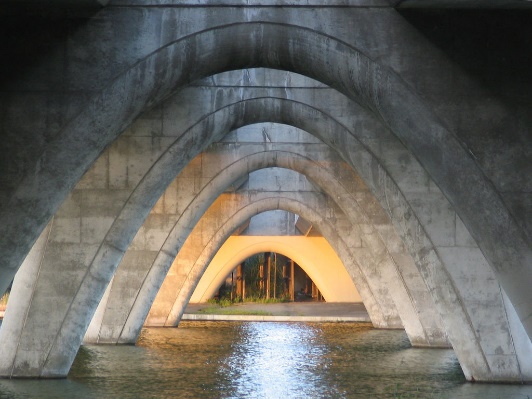 Quadratics
It is often useful to rewrite quadratic expressions by completing the square.
Write using a squared bracket
Half
Square
Write using a squared bracket
Half
‘So b/2 is half of the coefficient of x’
Square
In both cases, the first and second expressions are equal!
For more help visit our website https://www.exampaperspractice.co.uk/
2C/D
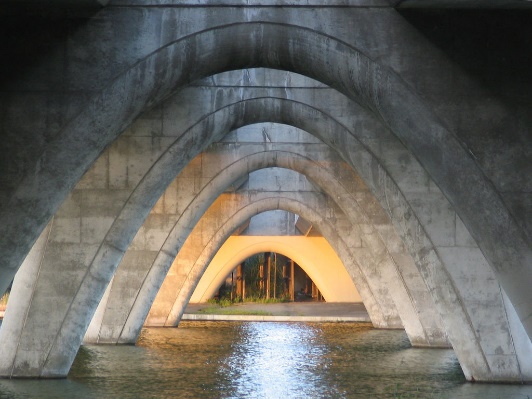 Quadratics
It is often useful to rewrite quadratic expressions by completing the square.
Take out 2 as a factor
Complete the square for the inner part
Half
Multiply both of the inner parts by the 2
Square
‘So b/2 is half of the coefficient of x’
For more help visit our website https://www.exampaperspractice.co.uk/
2C/D
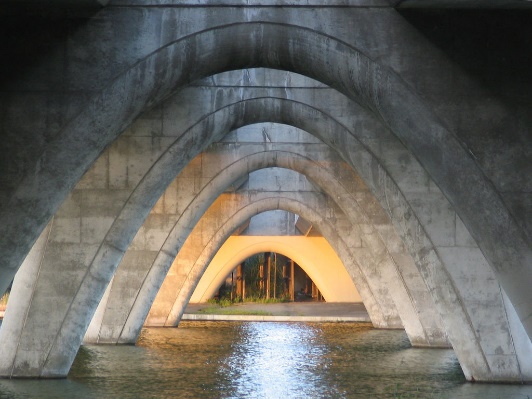 Quadratics
It is often useful to rewrite quadratic expressions by completing the square.
Complete the square for the first 2 terms
Half
Collect like terms
Square
Add 7 to both sides
Square root both sides
Subtract 2 from both sides
‘So b/2 is half of the coefficient of x’
Finally, you can calculate the answers (or in some cases you can just leave them like this!)!
For more help visit our website https://www.exampaperspractice.co.uk/
2C/D
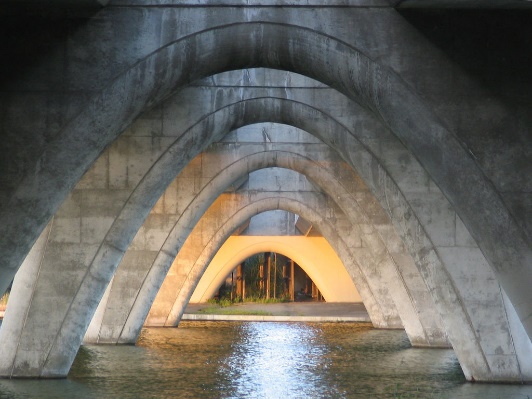 Quadratics
It is often useful to rewrite quadratic expressions by completing the square.
Complete the square for the first 2 terms
Half
Collect like terms
Square
Add 5 to both sides
Square root both sides
Add 3 to both sides
‘So b/2 is half of the coefficient of x’
Finally, you can calculate the answers (or in some cases you can just leave them like this!)!
For more help visit our website https://www.exampaperspractice.co.uk/
2C/D
Quadratics
Divide by a
Divide by 2
Complete the square
Half
Complete the square
Half
Add 9 and add 5
Square
Square
Group terms
Group terms
Square root
Square root
Multiply by 4a to make the denominators equal
Subtract 3
Group together
Group together
For more help visit our website https://www.exampaperspractice.co.uk/
Teachings for Exercise 2E
For more help visit our website https://www.exampaperspractice.co.uk/
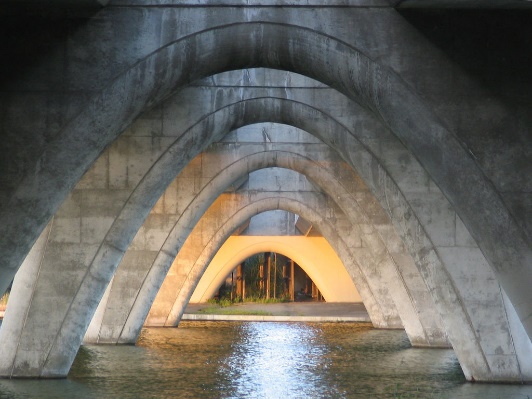 Quadratics
Range
Domain
For more help visit our website https://www.exampaperspractice.co.uk/
2E
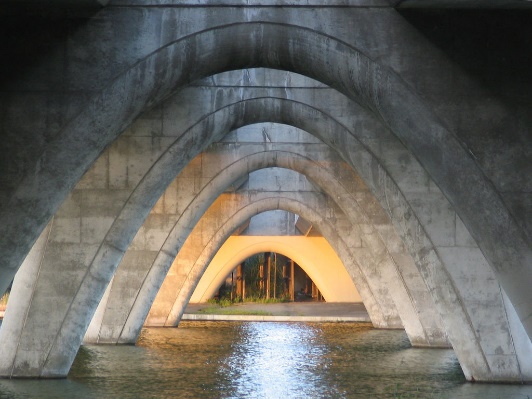 Quadratics
a)
Calculate
This means that x is any real number

Literally, ‘x is a member of the set of real numbers’
Calculate
b)
Replace with the corresponding expressions
Subtract 2x, add 10
Factorise
Solve
For more help visit our website https://www.exampaperspractice.co.uk/
2E
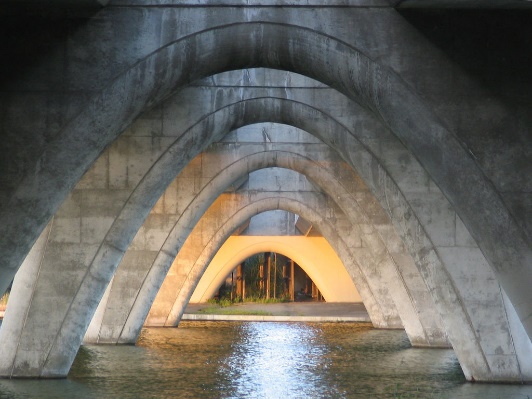 Quadratics
a)
Write using completing the square
Half
Square
Simplify
For more help visit our website https://www.exampaperspractice.co.uk/
2E
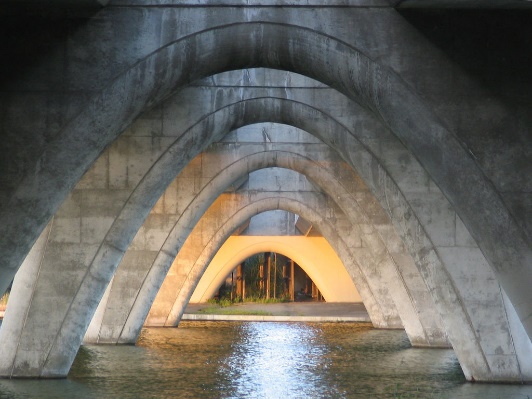 Quadratics
The roots are the values of x which make the function equal to 0
b)
Add 14
Square root
Subtract 3
For more help visit our website https://www.exampaperspractice.co.uk/
2E
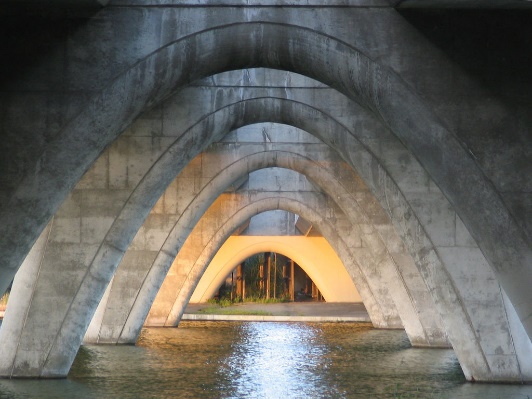 Quadratics
Is there a part of the function that has a minimum value?
c)
A squared value must be equal to or greater than 0
Subtract 14
For more help visit our website https://www.exampaperspractice.co.uk/
2E
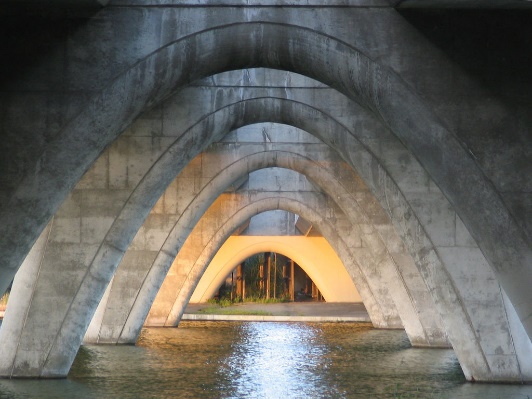 Quadratics
Factorise
For more help visit our website https://www.exampaperspractice.co.uk/
2E
Teachings for Exercise 2F
For more help visit our website https://www.exampaperspractice.co.uk/
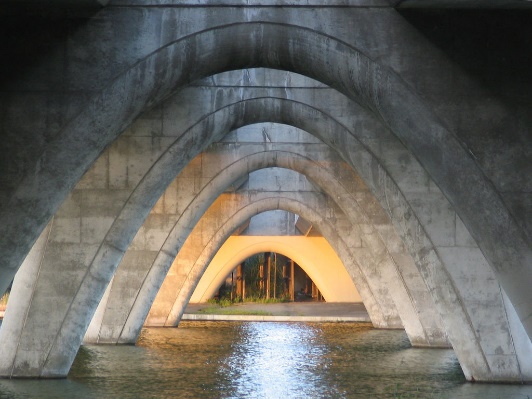 Quadratics
1
2
3
4
4 – The minimum point, found by completing the square, or by the fact it will be half-way between the roots

 An ‘n’ shape would have a maximum point instead
For more help visit our website https://www.exampaperspractice.co.uk/
2F
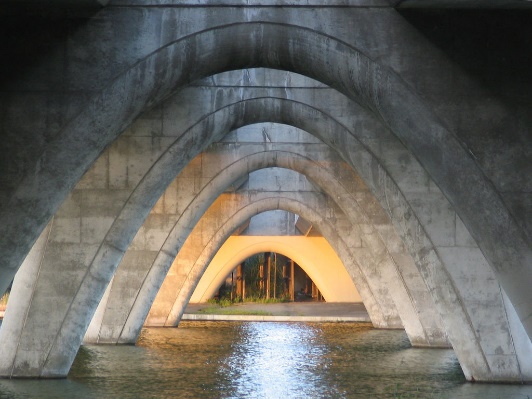 Quadratics
4
For more help visit our website https://www.exampaperspractice.co.uk/
2F
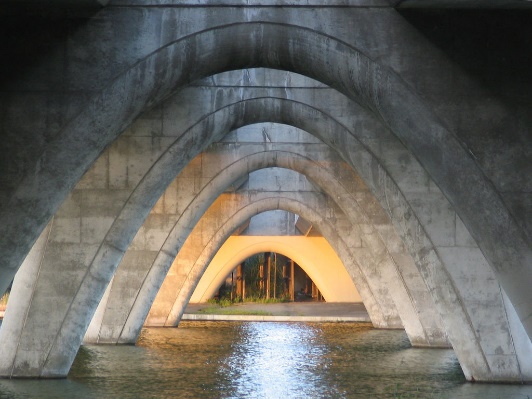 Quadratics
4
1
4
For more help visit our website https://www.exampaperspractice.co.uk/
2F
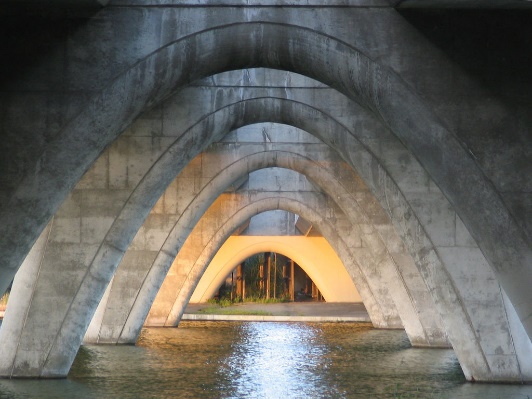 Quadratics
4
1
4
(2.5,-2.25)
For more help visit our website https://www.exampaperspractice.co.uk/
2F
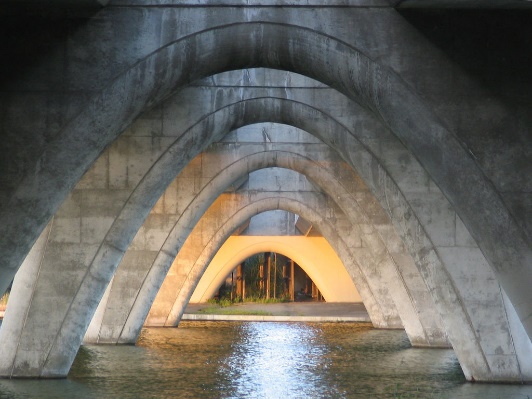 Quadratics
-3
For more help visit our website https://www.exampaperspractice.co.uk/
2F
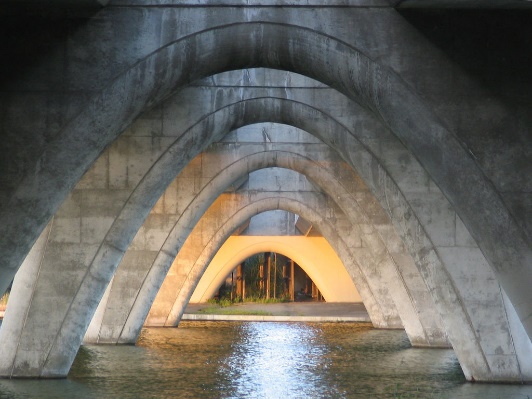 Quadratics
-3
Sub in values
Simplify
This equation cannot be solved though…
 This means the graph does not cross the x-axis
For more help visit our website https://www.exampaperspractice.co.uk/
2F
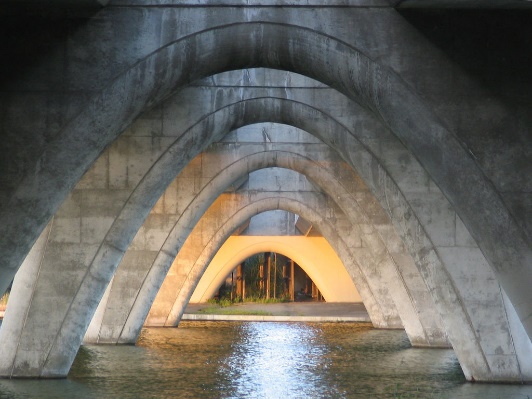 Quadratics
(1,-1)
-3
Take -2 out as a factor of the first 2 terms
Complete the square for just the bracketed part
Multiply out the squared bracket
The maximum point will be at (1,-1)
Simplify
For more help visit our website https://www.exampaperspractice.co.uk/
2F
Teachings for Exercise 2G
For more help visit our website https://www.exampaperspractice.co.uk/
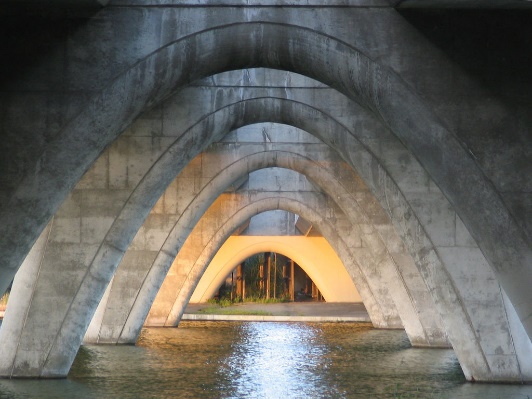 Quadratics
The discriminant is a part of the quadratic formula and can be used to find how many roots a function has.
y
y
y
x
x
x
b2 – 4ac is known as the ‘discriminant’
 Its value determines how many solutions the equation has
y
y
y
x
x
x
For more help visit our website https://www.exampaperspractice.co.uk/
2G
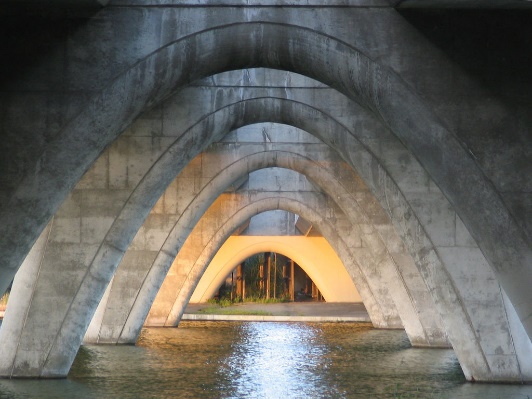 Quadratics
Example
The discriminant is a part of the quadratic formula and can be used to find how many roots a function has.
Find the values of k for which;
x2 + kx + 9 = 0
has equal roots.
You need to remember;

	‘real roots’  b2 - 4ac > 0

	‘equal roots’  b2 – 4ac = 0

	‘no real roots’  b2 – 4ac < 0
Sub in a, b and c from the equation (b = k)
Work out the bracket
Add 36
Square Root
For more help visit our website https://www.exampaperspractice.co.uk/
2G
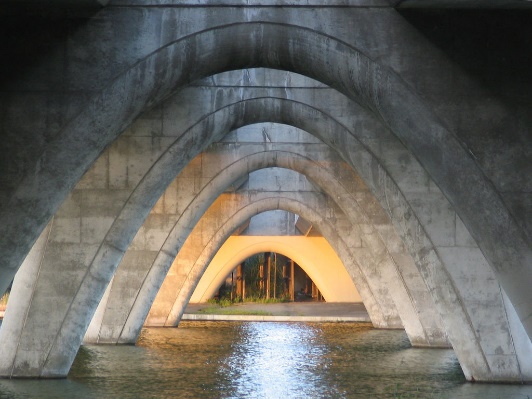 Quadratics
Example
The discriminant is a part of the quadratic formula and can be used to find how many roots a function has.
Find the values of k for which;
x2 + 4x + k = 0
has two distinct real solutions.
You need to remember;

	‘real roots’  b2 - 4ac > 0

	‘equal roots’  b2 – 4ac = 0

	‘no real roots’  b2 – 4ac < 0
Sub in a, b and c from the equation (c = k)
Simplify
Add 4k
Divide by 4
For more help visit our website https://www.exampaperspractice.co.uk/
2G
Teachings for Exercise 2H
For more help visit our website https://www.exampaperspractice.co.uk/
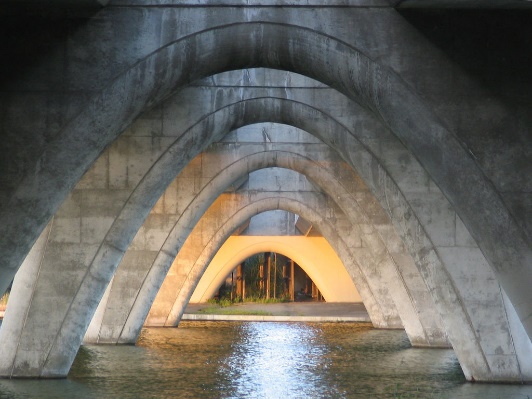 Quadratics
For more help visit our website https://www.exampaperspractice.co.uk/
2H
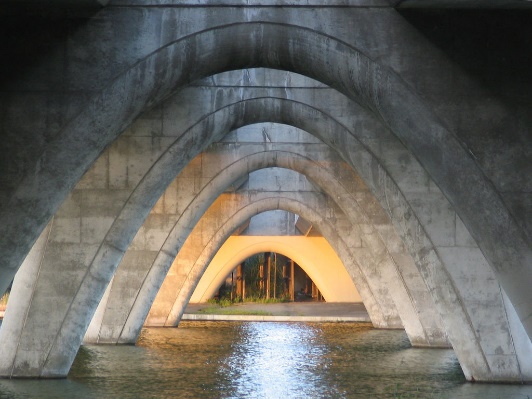 Quadratics
Set the height equal to 0
Sub in values
Calculate
For more help visit our website https://www.exampaperspractice.co.uk/
2H
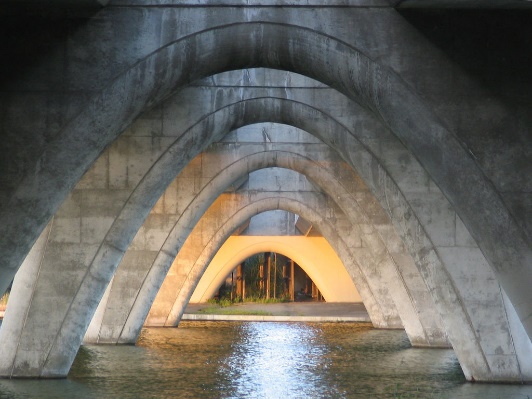 Quadratics
Rearranging
Take -4.9 out as a factor of the first 2 terms
Complete the square, using a square bracket
Multiply out the square bracket
Simplify
So the maximum height of the spear will be 23.275m, 1.5 seconds after it is thrown
For more help visit our website https://www.exampaperspractice.co.uk/
2H